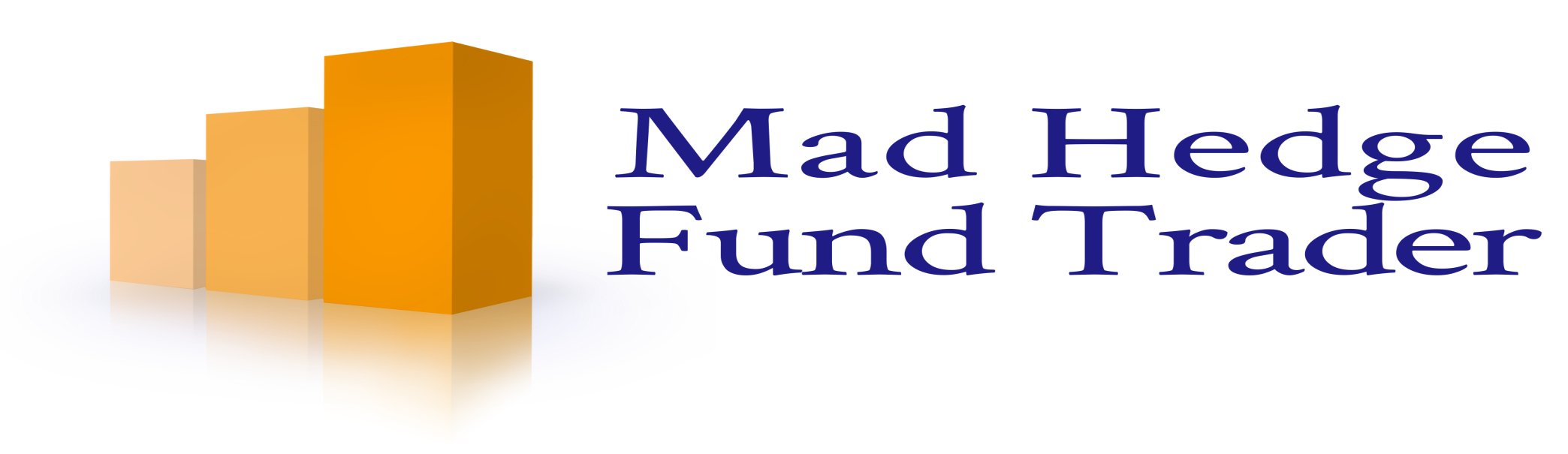 Mad Day Trader
Bill Davis
Webinar – August 19, 2015
I want to continue thediscussion of integratingthe price levels from thedaily updates and how to relate them to the market.
I will demonstrate using recentprice action on the VIX &the S & P 500.
The VIX will apply to all majormarkets, including theDow, NASD and the S & P 500.
For trading purposes, usingthe DIA, the QQQ or theSPY will work.  I generallyprefer the SPY, but the QQQmaybe better suited to you.
As way of demonstration,On Tuesday around midday,here is a comparison ofthe at the money optionsfor all three major markets:DIA $175.74 - $175.50 Call-$.78                            $176 Call- $$.46QQQ $111.34 - $111 Call - $.73                       $111.50 Call - $.44SPY $210.42 - $210 Call - $1.09                       $210.50 Call - $.78
All three instruments haveoptions in 50 cent increments.
Let’s compare the AverageTrue Range (ATR) forthe three markets:SPY  $1.97DIA $1.71QQQ $1.37
As you can see from the priorslide, the SPY has an ATR$.26 greater than the DIAand $.60 greater thenthe QQQ.This mean is has a greaterchance to cross multiplestrike prices in 1 day!
Let’s see how we can applythis using the VIX & SPXlevels … I will show a30 minute chart of theVIX and the S & Pwith their levels.
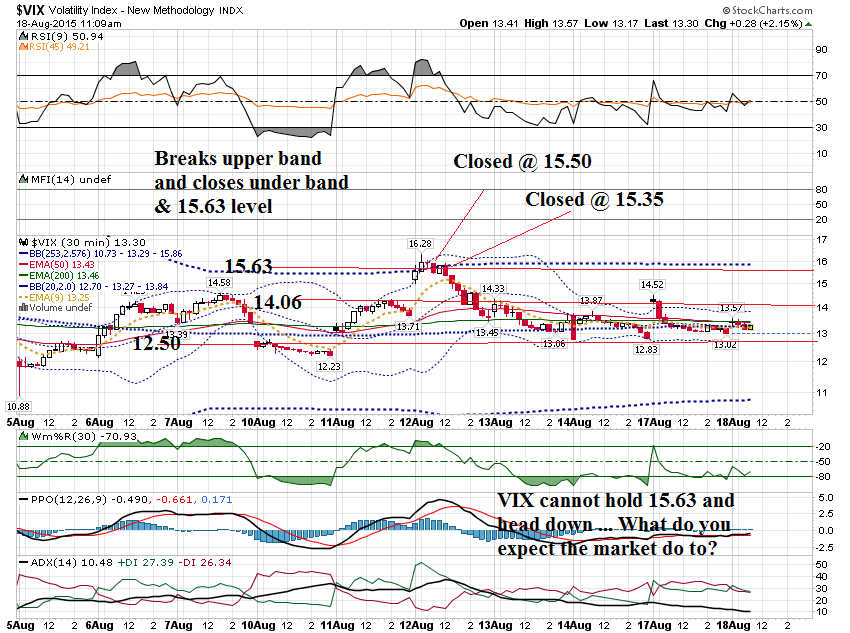 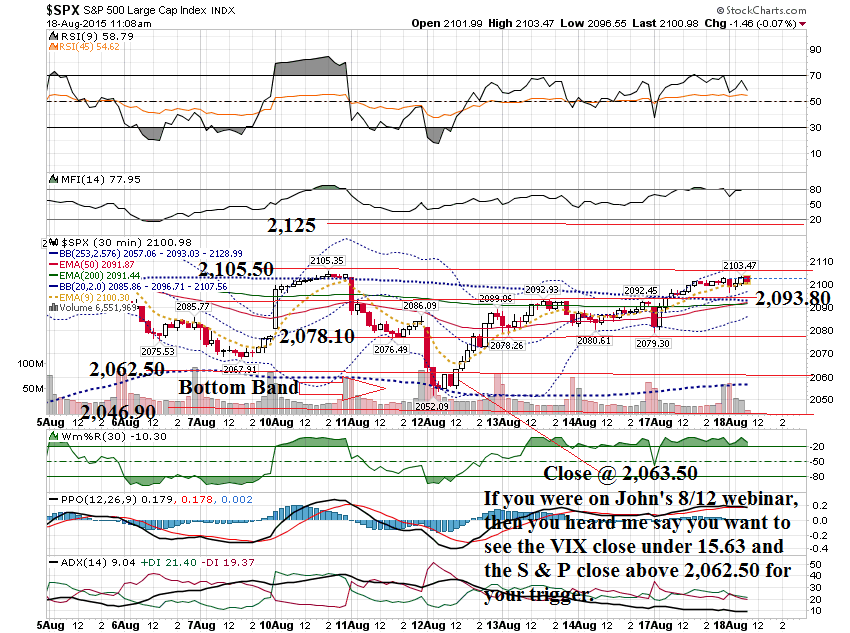 Another way to scalp tradeusing this is to scale downto a shorter timeframe, likea 10 minute or 5 minutechart and BUY theoversold conditions offthat timeframe.
Here is a 10 minute chartduring this timeframe …
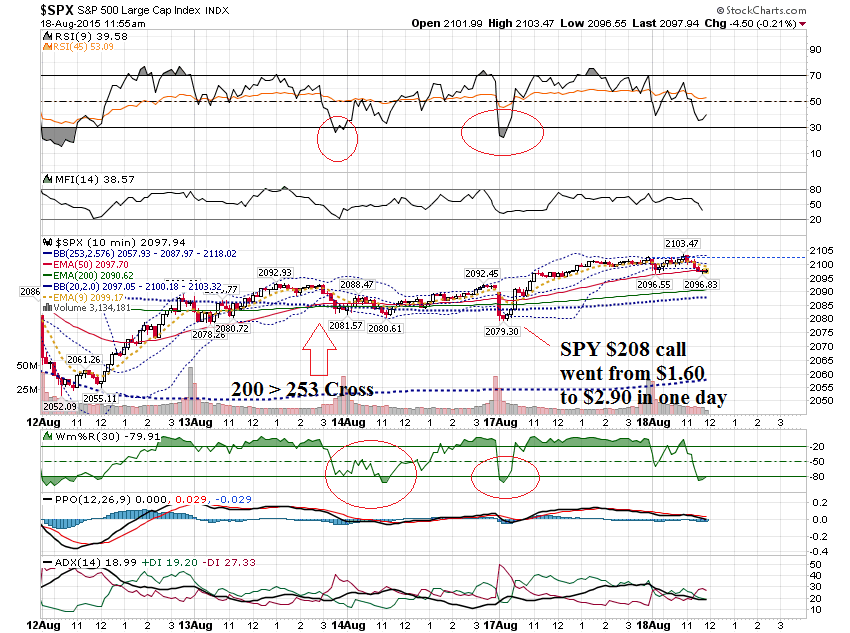 I will show how you canuse the levels andscale down even furtherfor intra day tradingusing yesterday asan example.
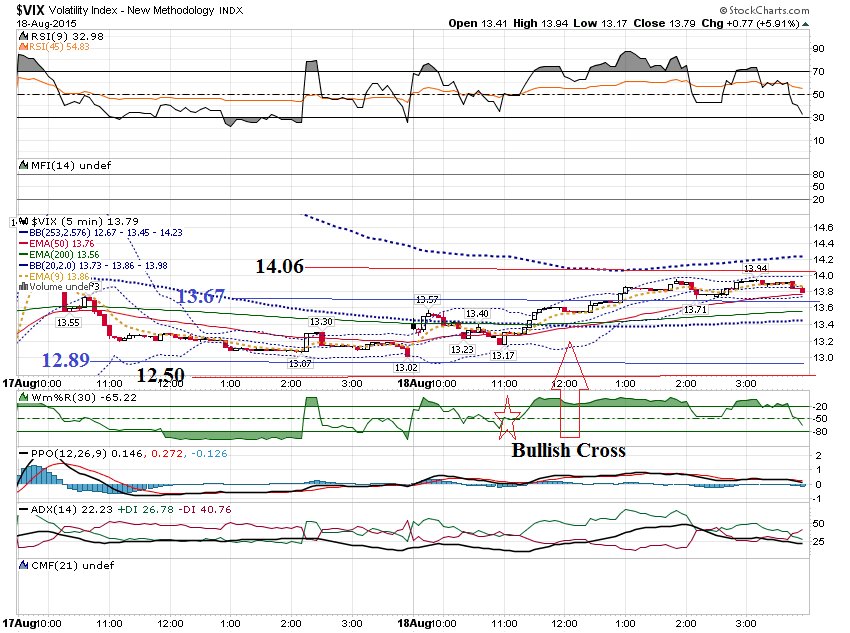 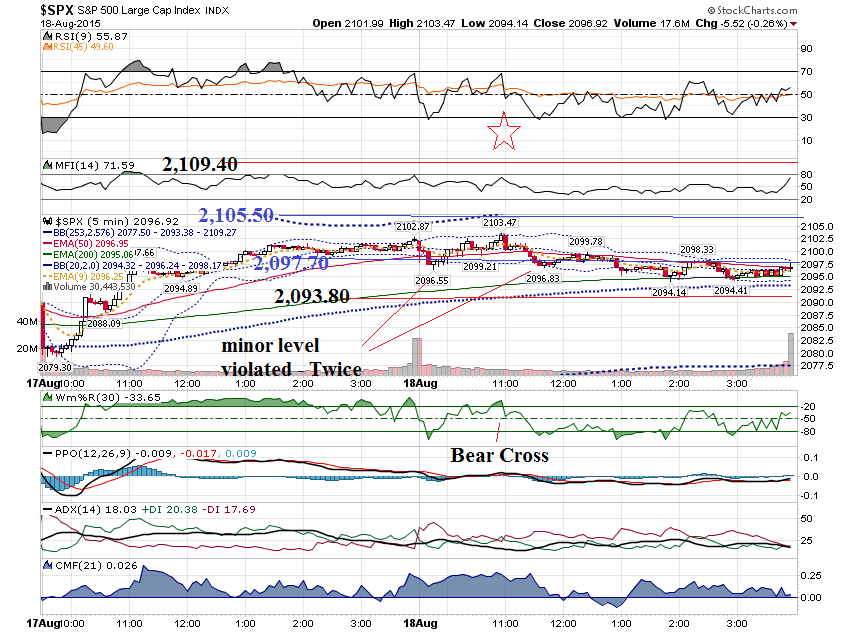 Today I would like toshare one other patternthat can behighly effective.It uses the extremebollinger bands.
The extreme Bollinger Bandsuse a 253 day setting,with a 2.576 setting.
This setting replicates approximately oneyear’s worth of pricedata, and shouldinclude 99% ofthe data set.
There is a 1% chancethat price should exceedthe top or bottom band.
I interpret this to mean that it is a highly unusualevent when thetop or bottomextreme band isviolated.
One of the best patternsfor short term trading, iswhen the 60 minute chartis in an uptrend and theprice gets under the lowerband on the 10 minute chart.
Let me show you afew examples …
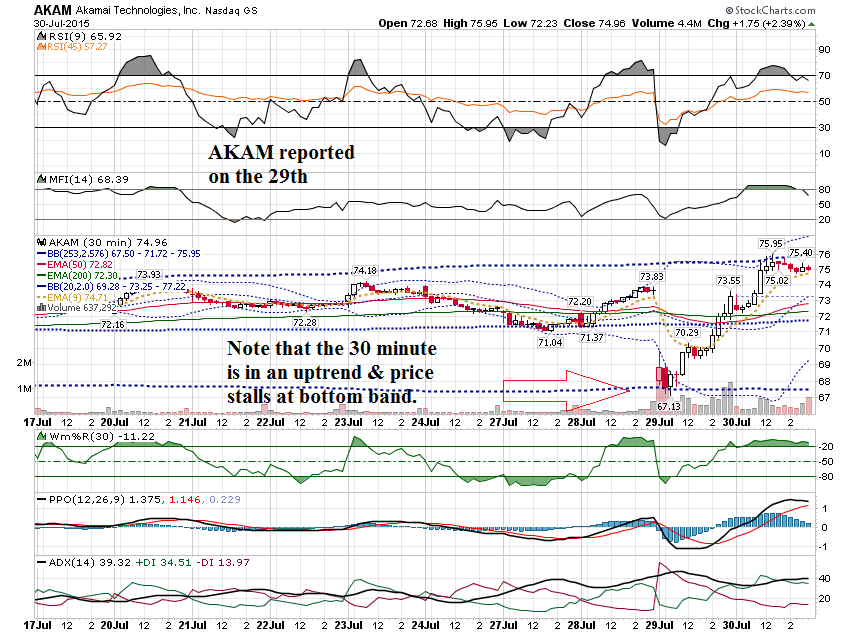 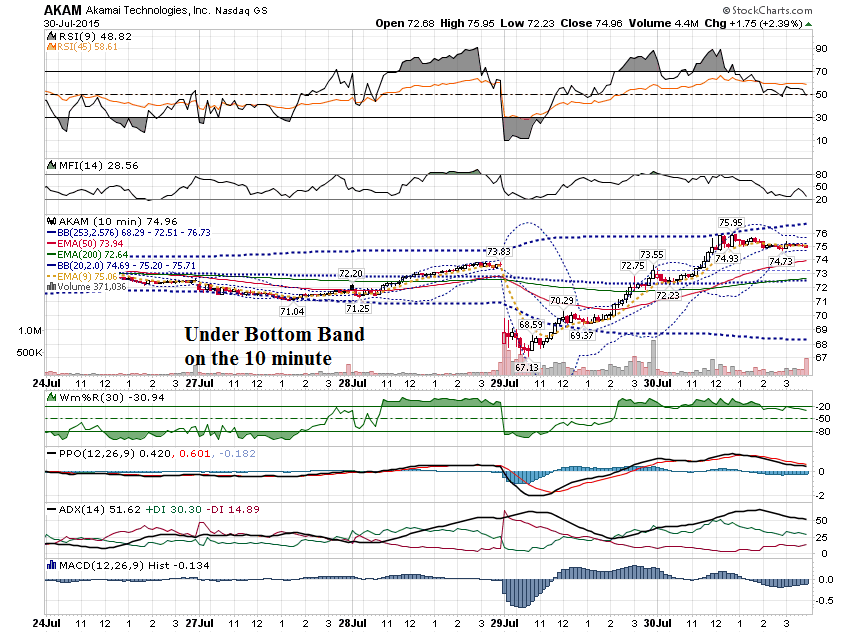 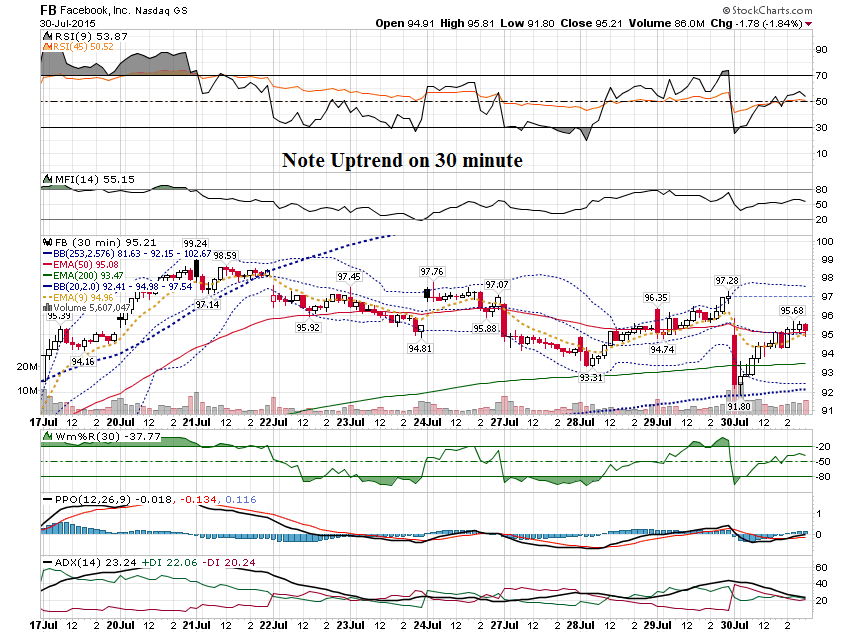 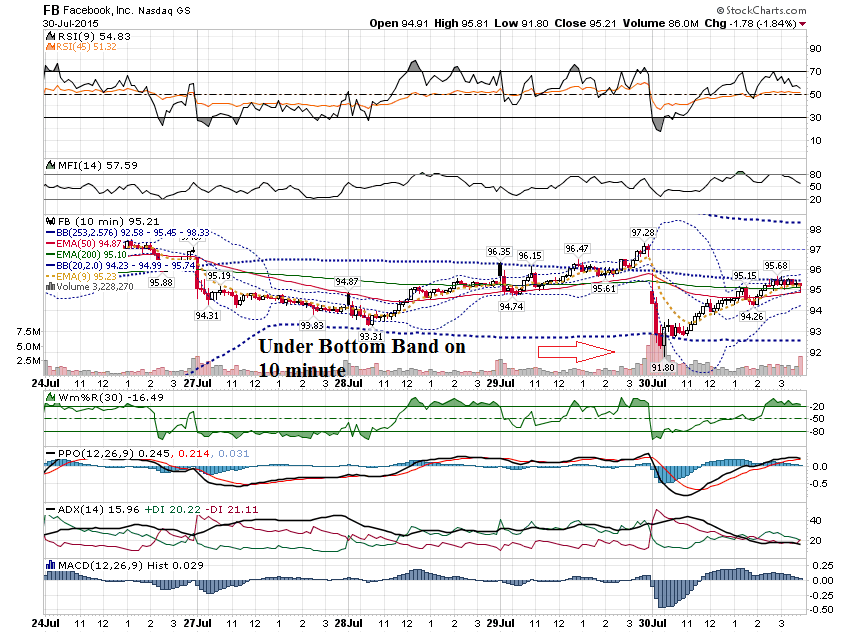 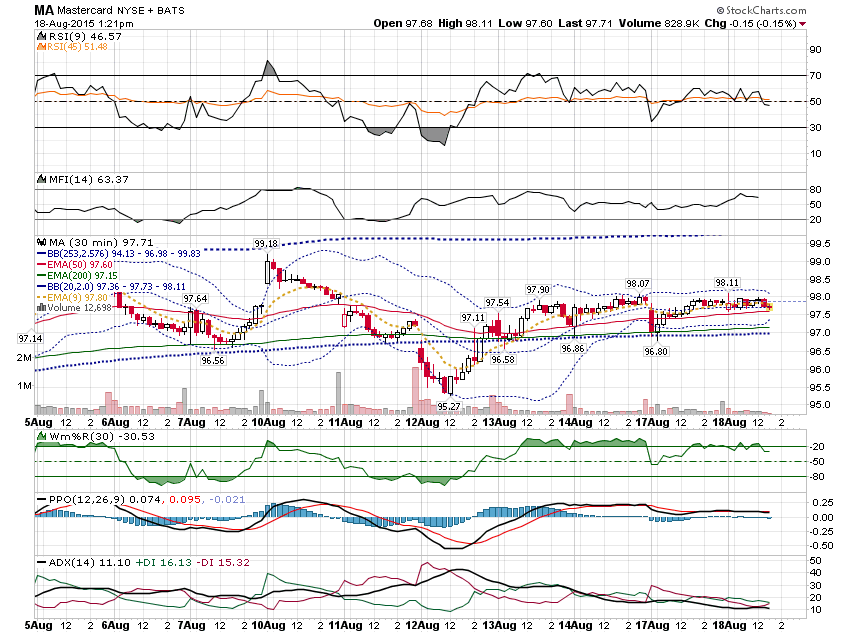 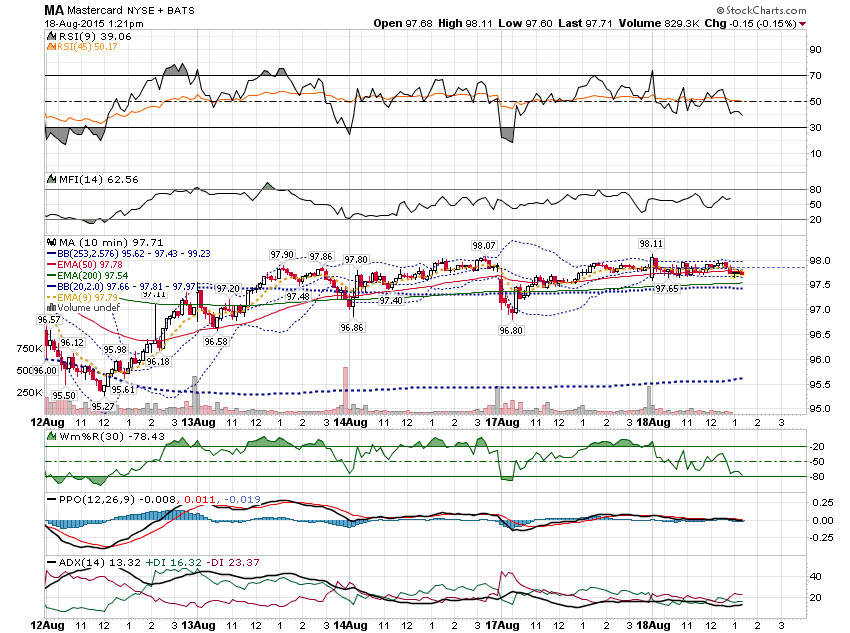 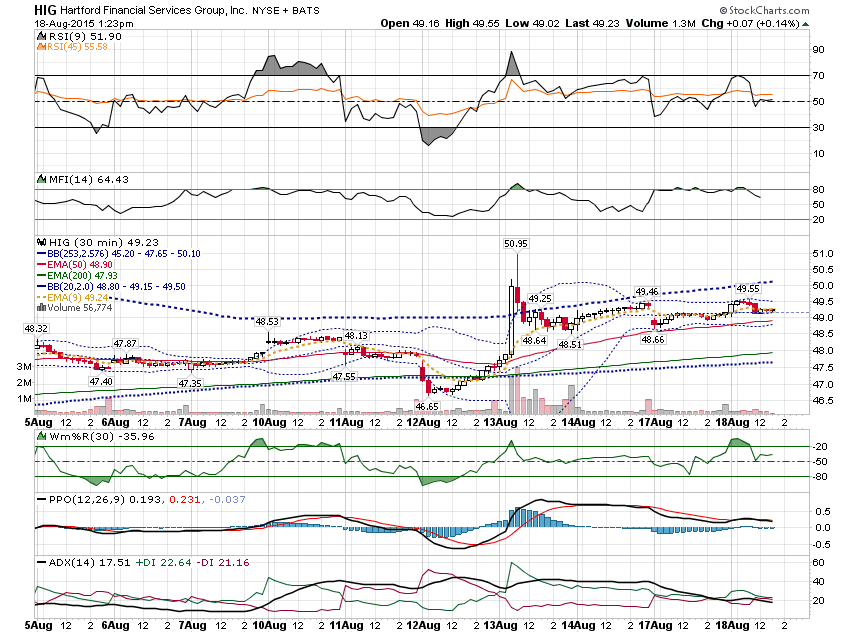 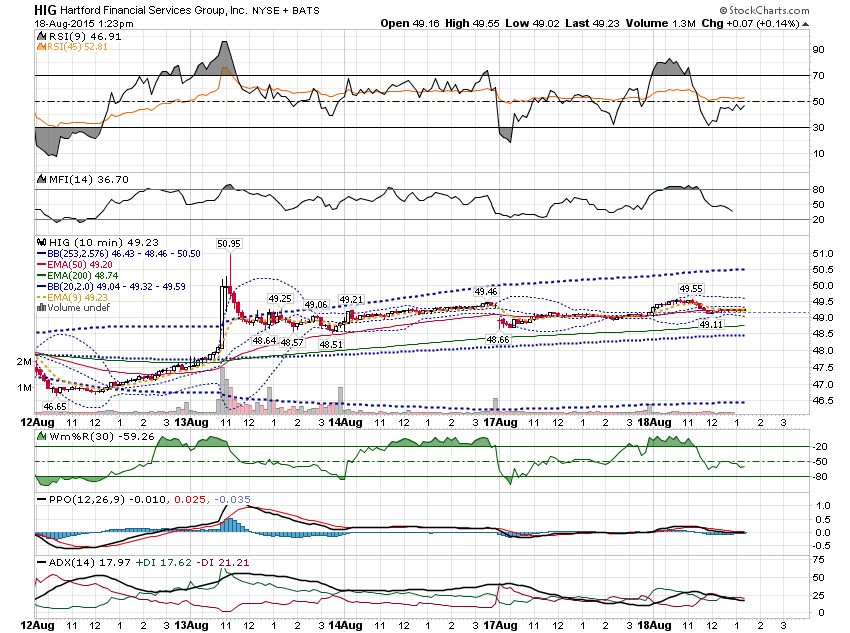 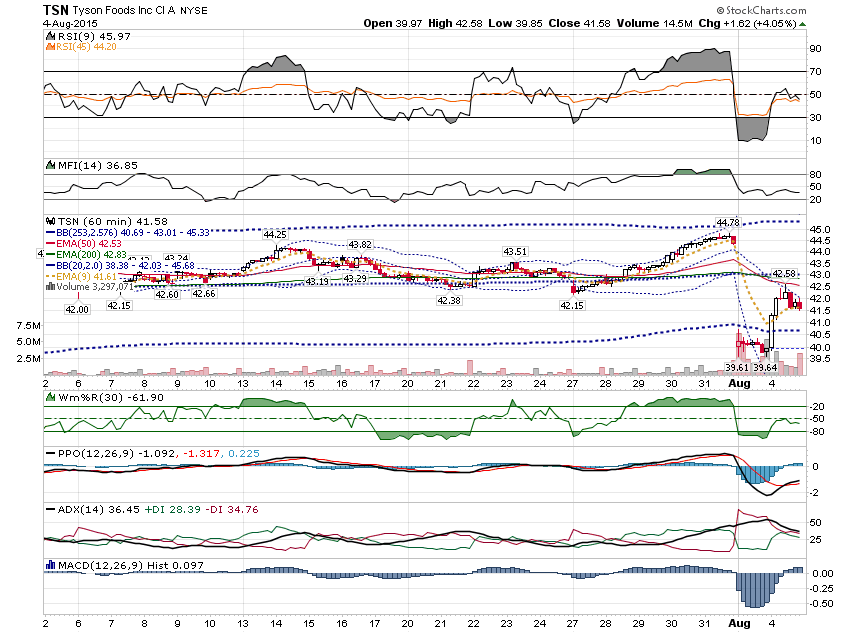 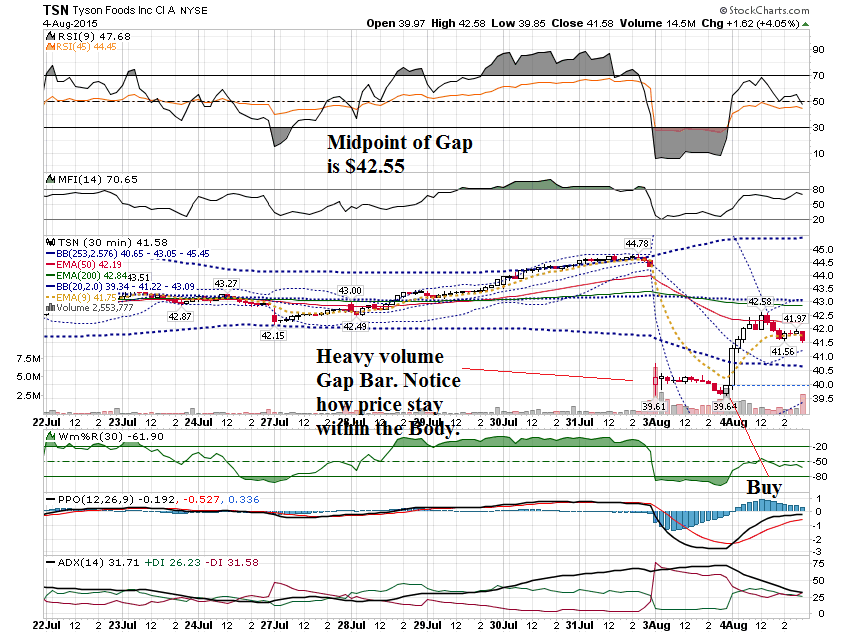 Thanks for watching!Bill DavisMad Day TraderAugust 19, 2015 davismdt@gmail.com